5. évfolyam – 3. téma
Ókori Görögország
1 Milyen helyet jelölnek a számok és betűk?
D __________
E __________
G __________
H __________
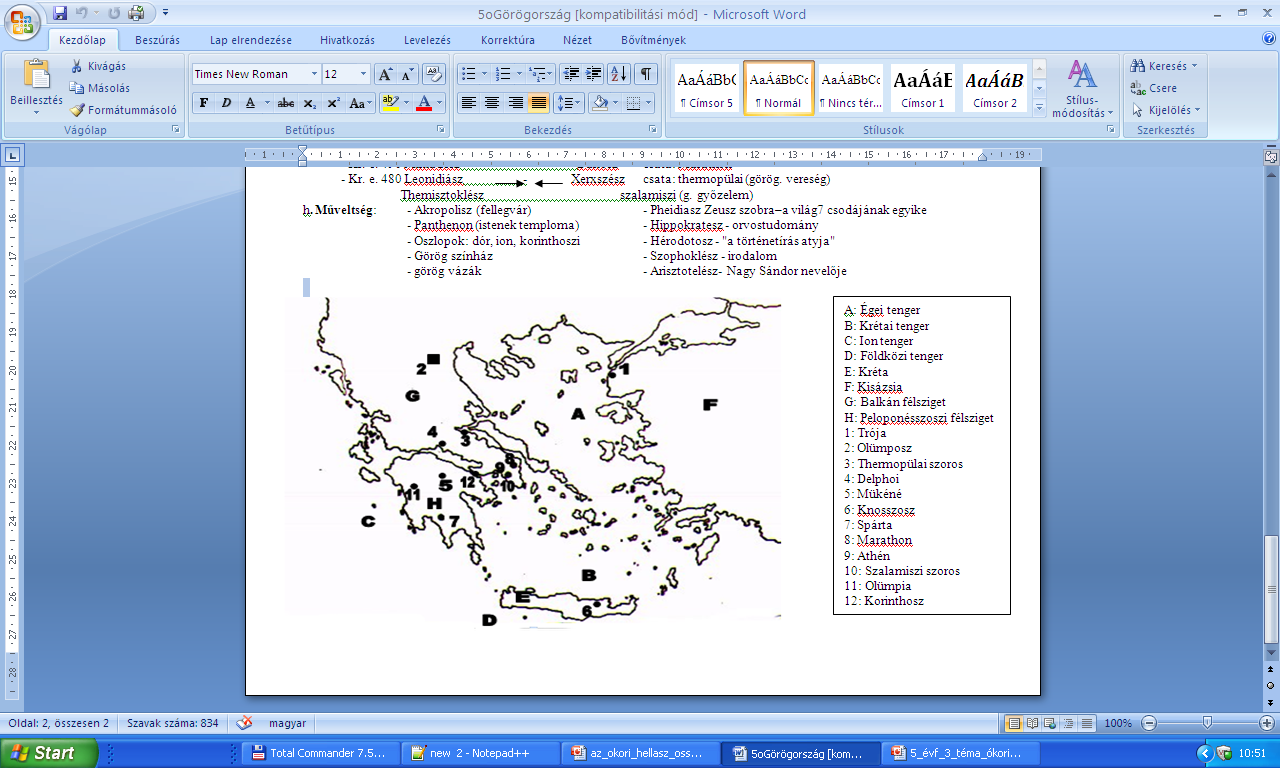 2 __________
3 __________
7 __________
8 __________
9 __________
10 __________
11 __________
Megoldás
2. Minek az istene?
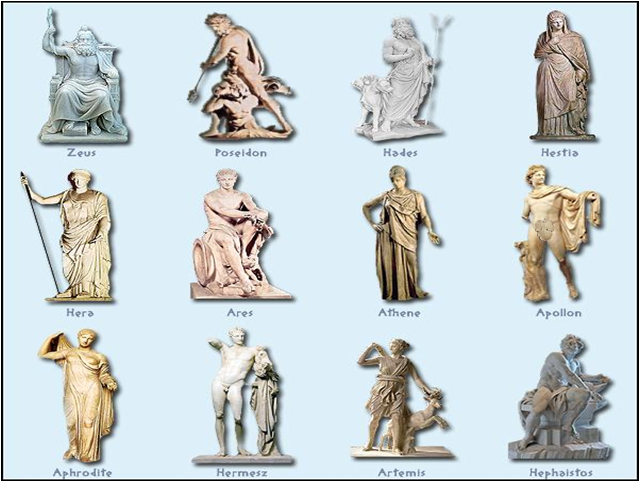 Zeusz: 
Poszeidon:
Hádész:
Hestia:
Héra:
Árész:
Pallasz Athéné:  
Apollón:
Aphrodité:
Hermész:
Artemisz:
Héphaisztosz:
Megoldás
3. Melyik istenség?
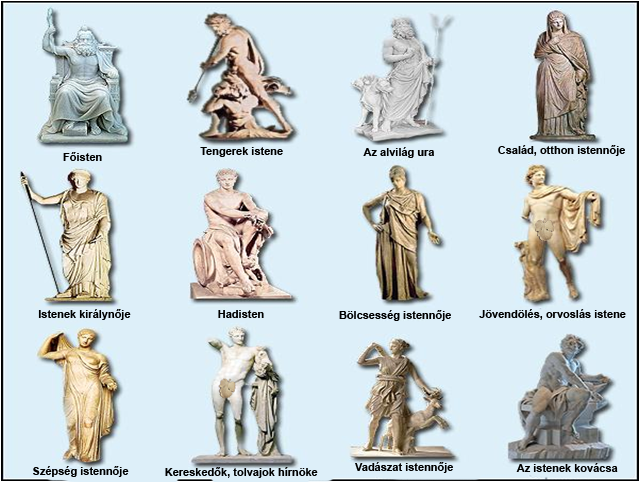 _____________
_____________
_____________
_____________
_____________
_____________
_____________
_____________
_____________
_____________
_____________
_____________
Megoldás
4. Töltse ki a táblázatot!
Megoldás
5. Milyen oszlopra ismer a képeken?
__________
__________
__________
Megoldás
6. Rendszerezze!
Katonaállam
Kereskedelem és ipar központja
Anyanyelvük a görög
Taigetosz
Helóták
Demokrácia
Partheon
Részt vettek az olimpián
Megoldás
7. Melyik fogalomra ismer?
Spárta őslakói, síkvidéken lakók:
Gazdag földbirtokos az ókori Athénban:
Az ókori Görögország neve a nyelvükön:
Jelentése nép, kereskedők, iparosok:
Személyi szabadságától megfosztott, munkára kényszerített ember
Jelentése népuralom, többség akaratát kifejező államforma:
Démosz
Demokrácia
Arisztokrata
Rabszolga
Helóta
Hellasz
Megoldás
8. Kire vagy mire ismer a képen?
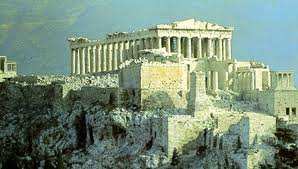 C
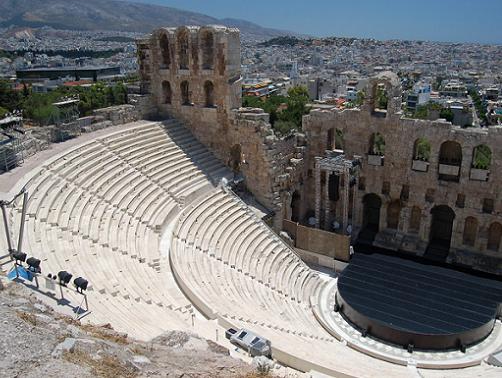 A
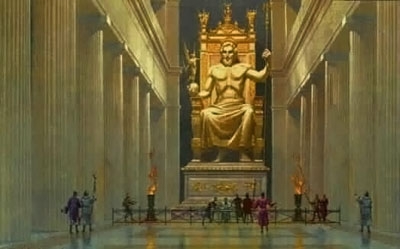 E
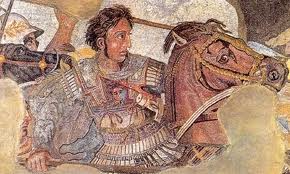 D
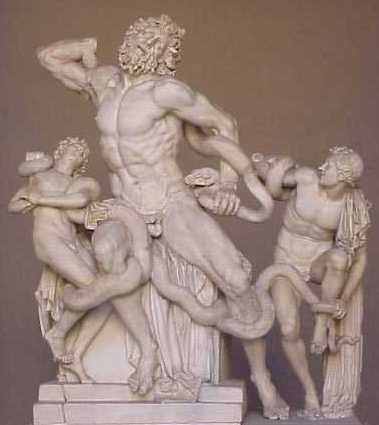 F
B
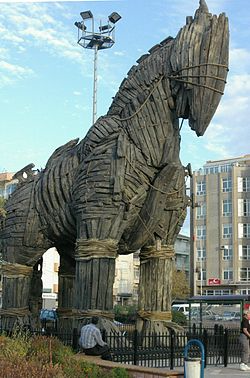 Nagy Sándor
Laokoon 
Görög színház
Trójai faló
Pheidiazs Zeusz szobra
Akropolisz
Megoldás
9. Adja meg a párokat!
Megoldás
10. Mikor történt?
Kr.e. 12. század
Kr.e. 776
Kr.e. 490
Kr.e. 480
Kr.e. 5. század
Kr.e. 4. század
Alexandrosz 
Első görög olimpia
Trójai háború
Thermopülai csata
Maratoni csata
Athén virágkora
Megoldás
11. Melyek a görög olimpia versenyszámai!
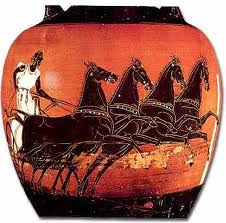 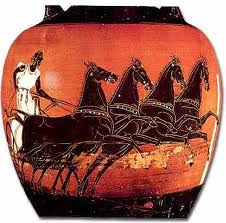 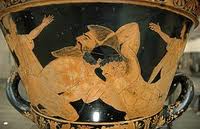 A
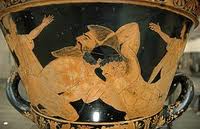 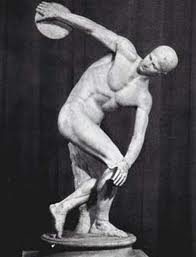 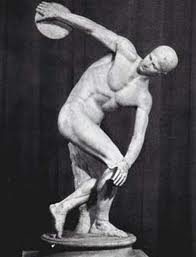 D
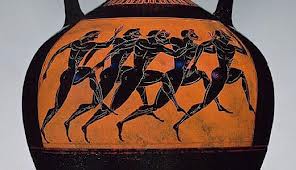 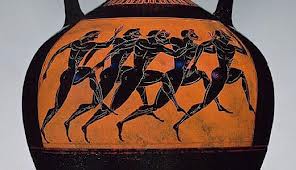 C
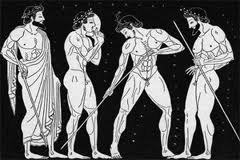 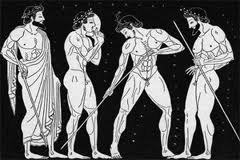 B
E
Megoldás
12. Mi tartotta össze a görög városállamokat!
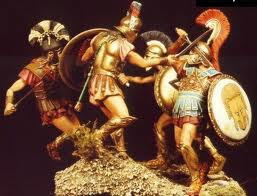 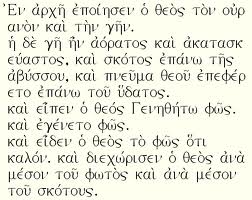 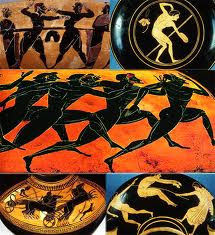 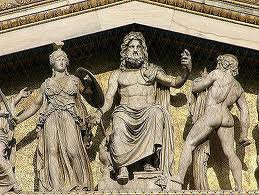 _____________
_____________
_____________
_____________
Megoldás
1. Megoldás
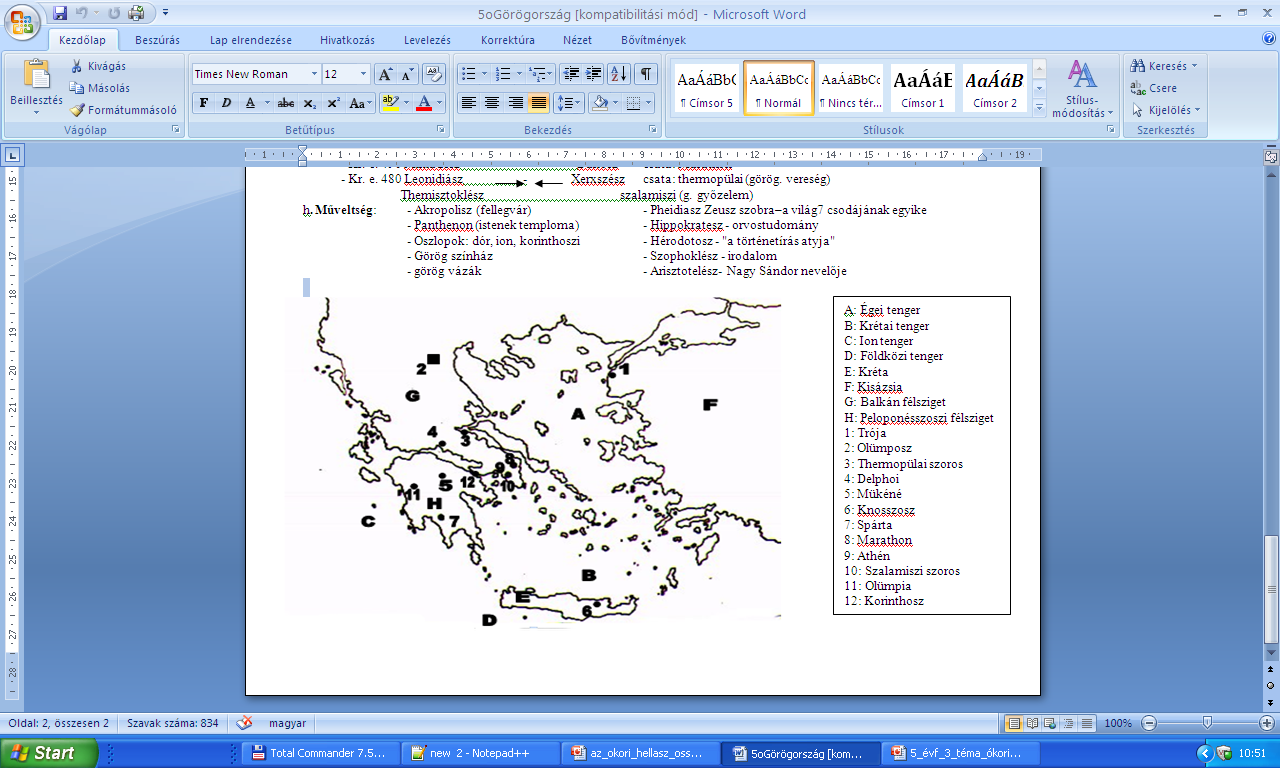 Vissza
2. Megoldás!
Zeusz: Főisten
Poszeidon: Tengerek ura
Hádész: Alvilág istene
Hestia: Család, otthon
Héra: Zeusz felesége, az istenek királynője
Árész: Hadisten
Pallasz Athéné: Tudomány, bölcsesség istennője
Apollón: művészetek, orvoslás istene
Aphrodité: Szépség istennője
Hermész: Kereskedők, tolvajok hirnöke
Artemisz: Vadászat istennője
Héphaisztosz: Az istenek kovácsa
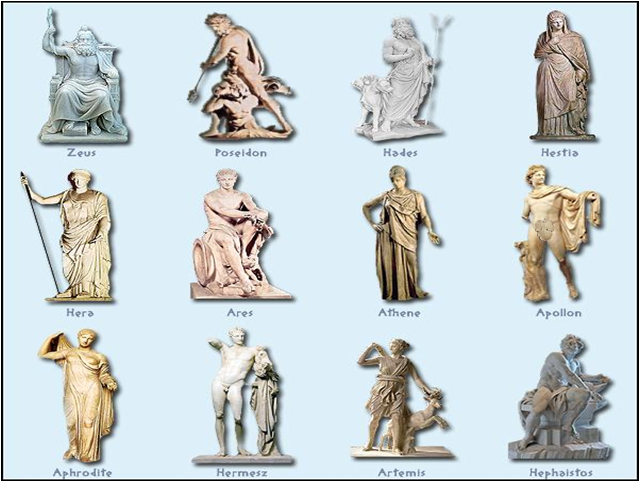 Vissza
3. Megoldás
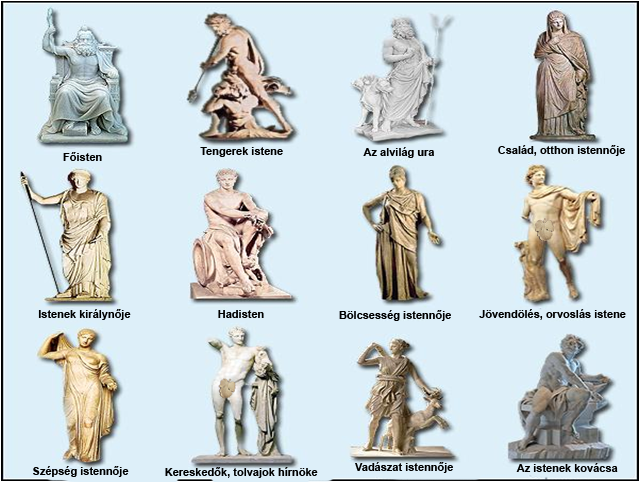 Zeusz
Poszeidon
Hádész
Hesztia
Héra
Árész
Pallasz Athéné
Apollon
Aphrodité
Hermész
Artemisz
Héphaisztosz
Vissza
4. Megoldás!
Vissza
5. Megoldás
dór
ion
korinthoszi
Vissza
6. Megoldás!
Katonaállam
Kereskedelem és ipar központja
Anyanyelvük a görög
Taigetosz
Helóták
Demokrácia
Partheon
Részt vettek az olimpián
Vissza
7. Megoldás!
Spárta őslakói, síkvidéken lakók:
Gazdag földbirtokos az ókori Athénban:
Az ókori Görögország neve a nyelvükön:
Jelentése nép, kereskedők, iparosok:
Személyi szabadságától megfosztott, munkára kényszerített ember
Jelentése népuralom, többség akaratát kifejező államforma:
Démosz
Demokrácia
Arisztokrata
Rabszolga
Helóta
Hellasz
1 – E
2 – C
3 – F
4 – A
5 – D
6 -B
Vissza
8. Megoldás
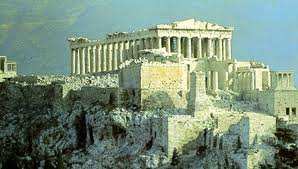 C
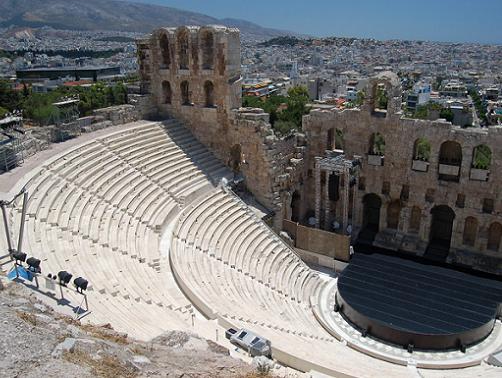 A
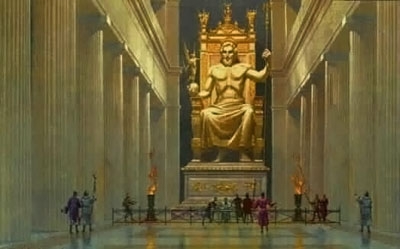 E
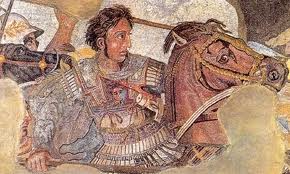 D
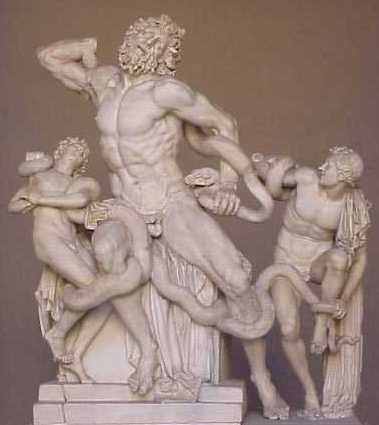 F
B
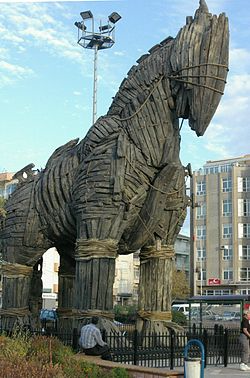 Nagy Sándor - D
Laokoon  - F
Görög színház - A
Trójai faló - B
Pheidiazs Zeusz szobra - E
Akropolisz - C
Vissza
9. Megoldás!
1 – G; 2 – C; 3 – D; 4 – F; 5 –H; 6 –A; 7 –E; 8 - B
Vissza
10. Megoldás
Kr.e. 12. század
Kr.e. 776
Kr.e. 490
Kr.e. 480
Kr.e. V. század 
Kr.e. 4. század
Alexandrosz 
Első görög olimpia
Trójai háború
Thermopülai csata
Maratoni csata
Athén virágkora
A – 6; B – 2; C – 1; D – 4; E – 3; F – 5;
Vissza
11. Megoldás!
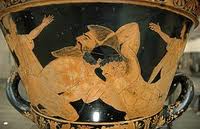 A
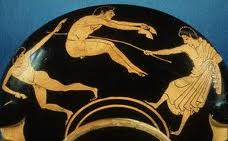 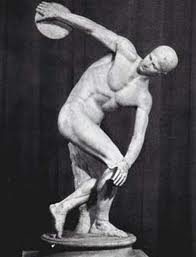 D
Birkózás
Távolugrás
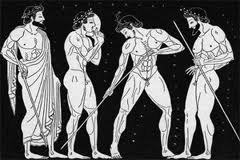 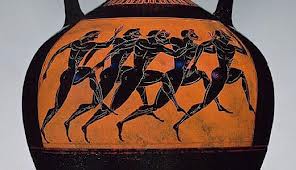 C
E
Diszkoszvetés
B
Gerelyhajítás
Futás
Vissza
12. Megoldás
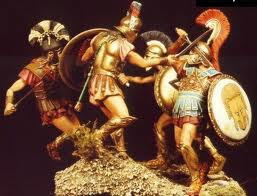 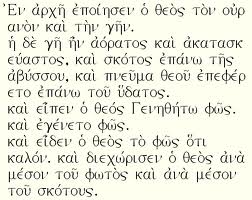 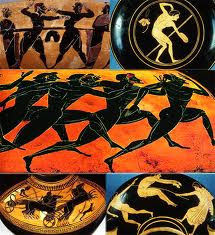 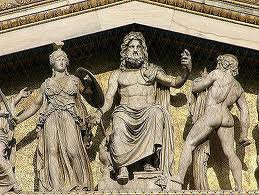 Görög nyelv
Katonai szövetségek
Olimpiai játékok
Közös vallás és művészet
Vissza